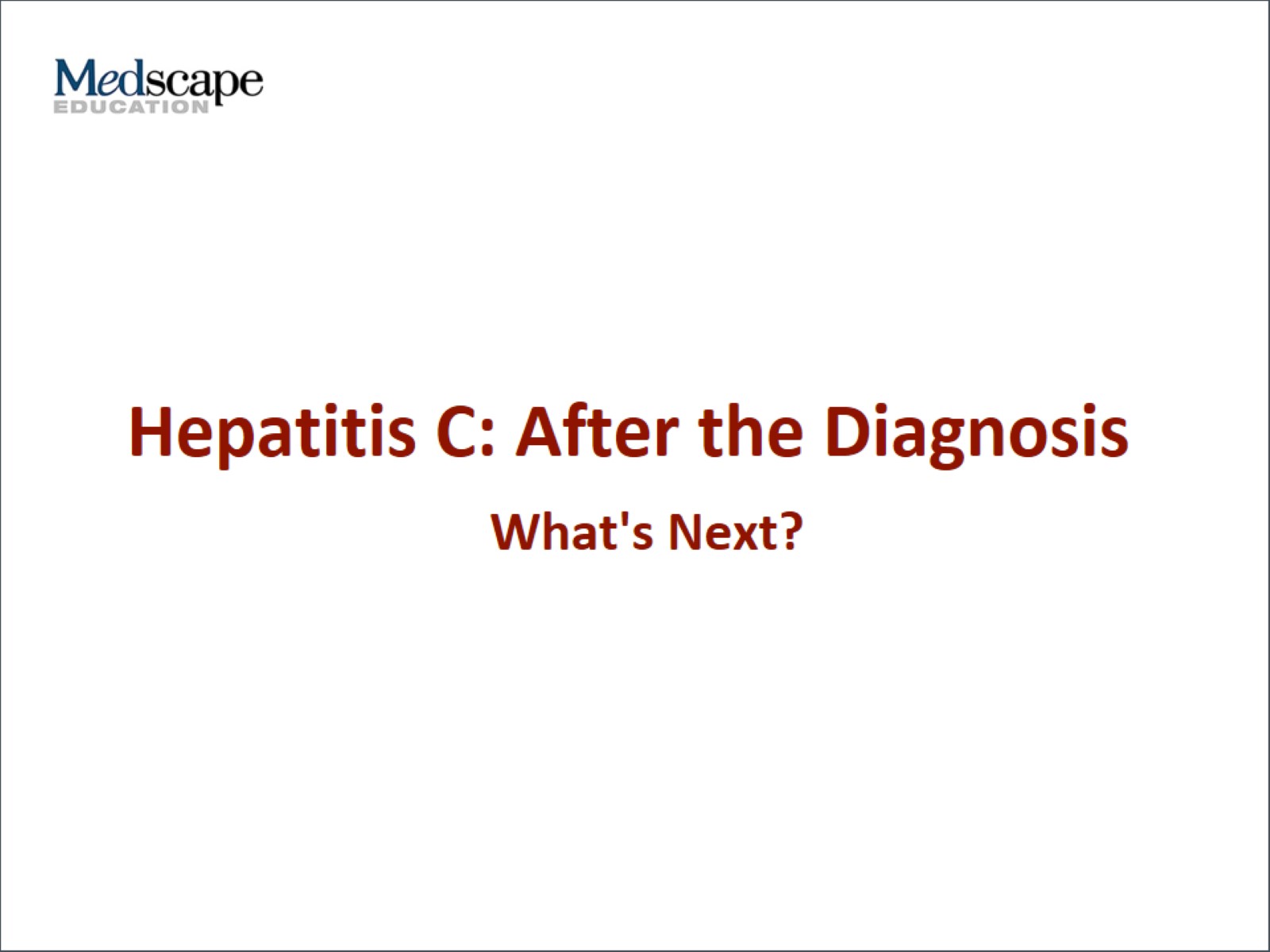 Hepatitis C: After the Diagnosis
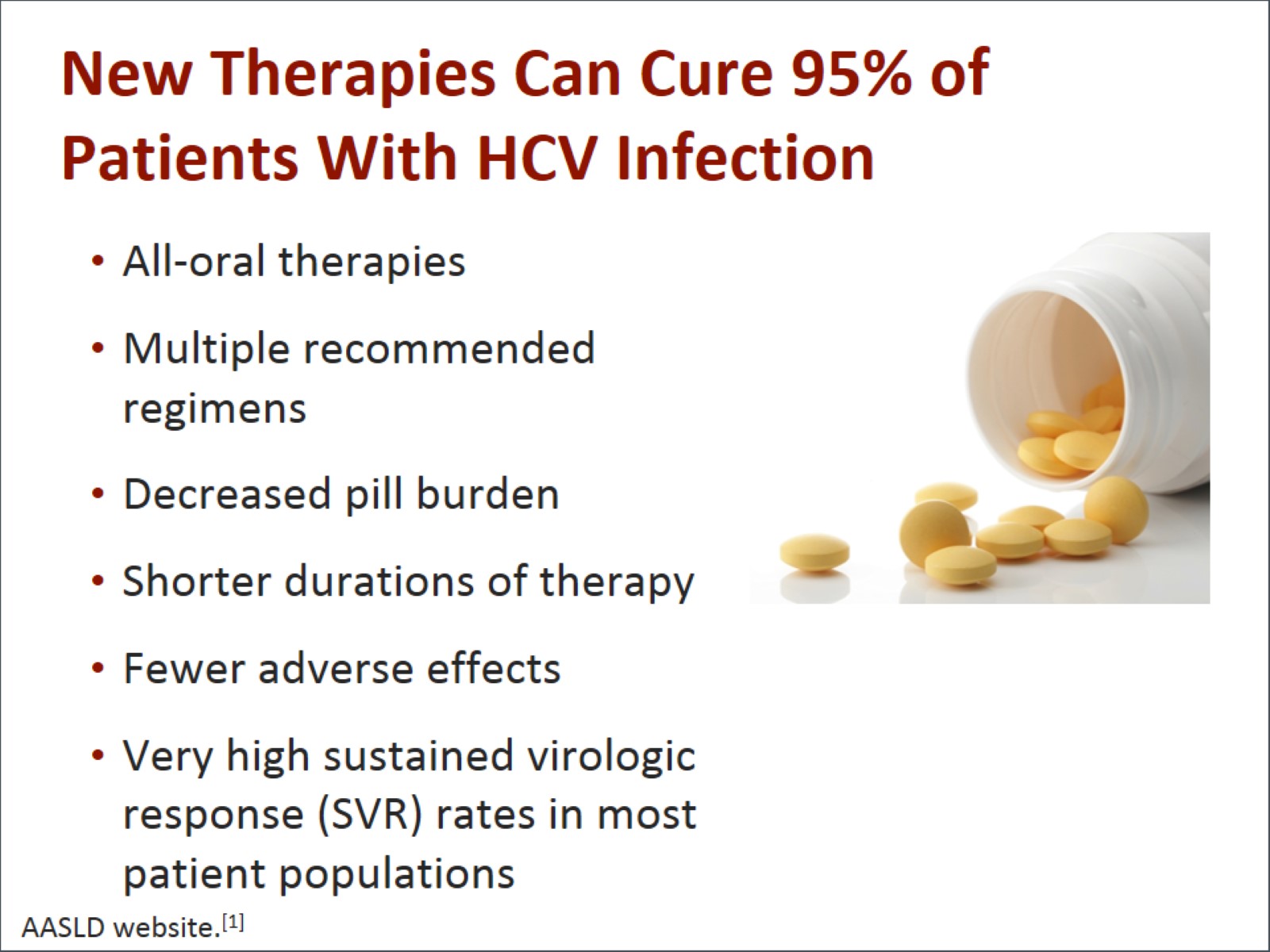 New Therapies Can Cure 95% of Patients With HCV Infection
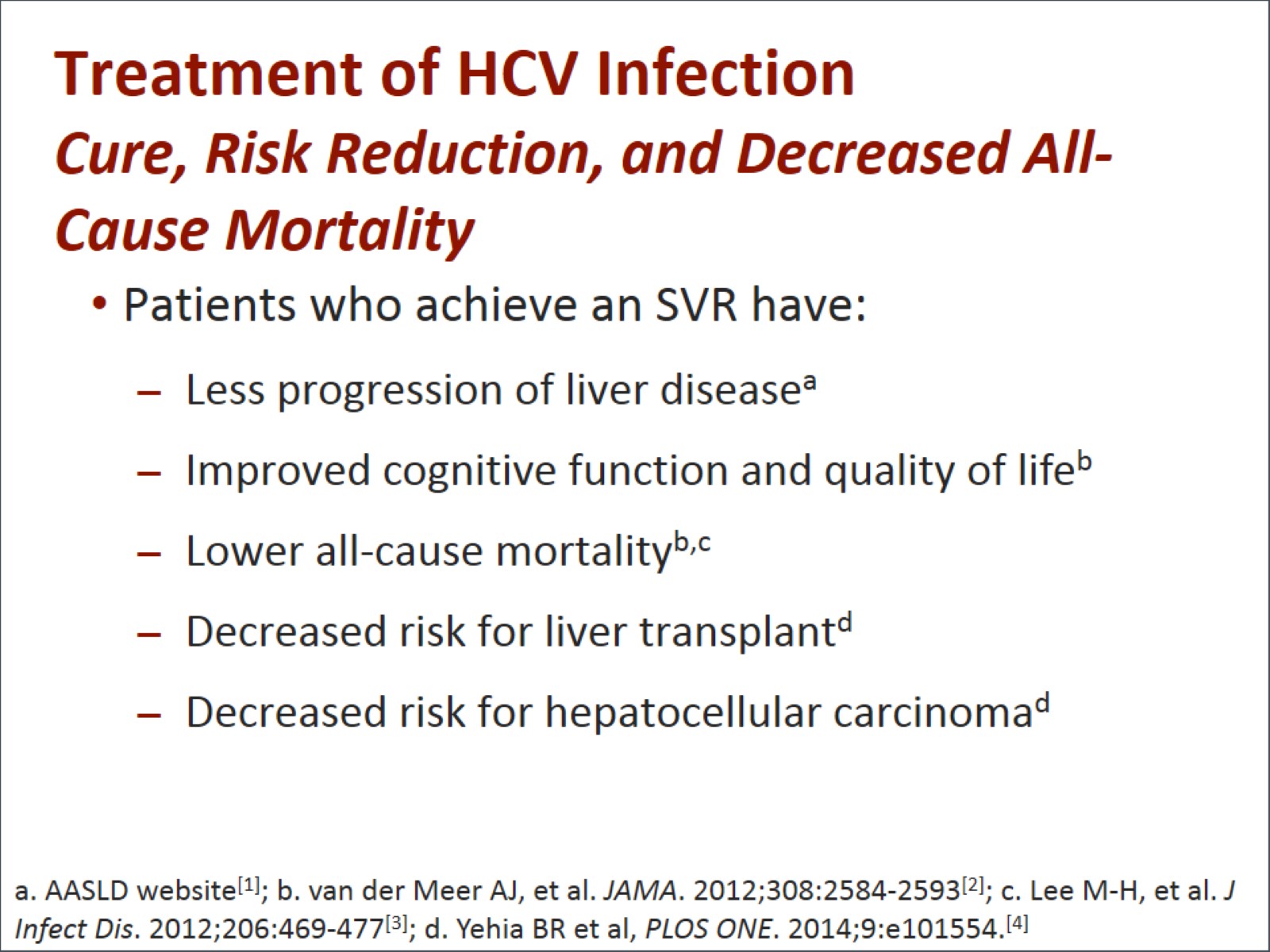 Treatment of HCV InfectionCure, Risk Reduction, and Decreased All-Cause Mortality
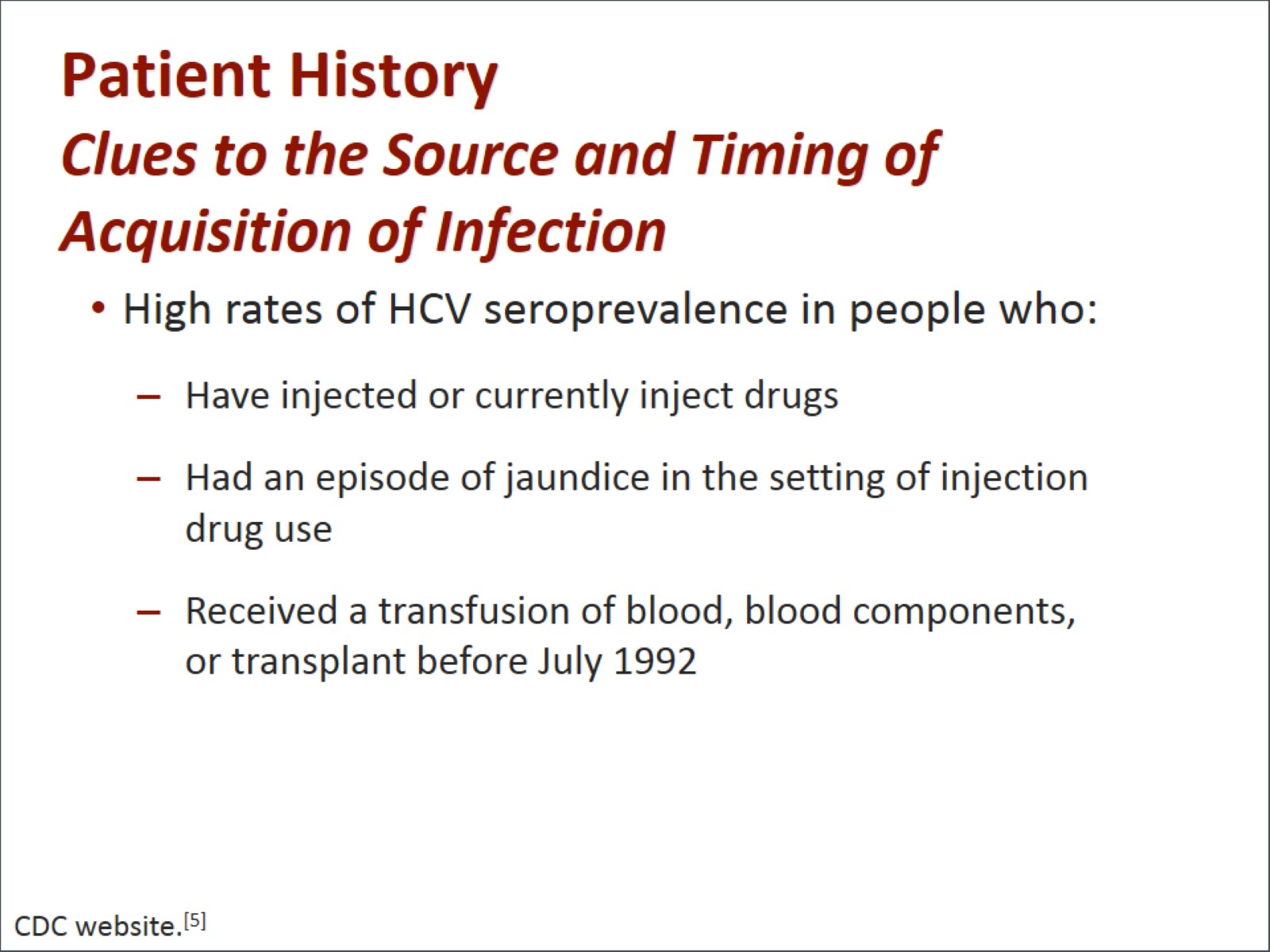 Patient HistoryClues to the Source and Timing of Acquisition of Infection
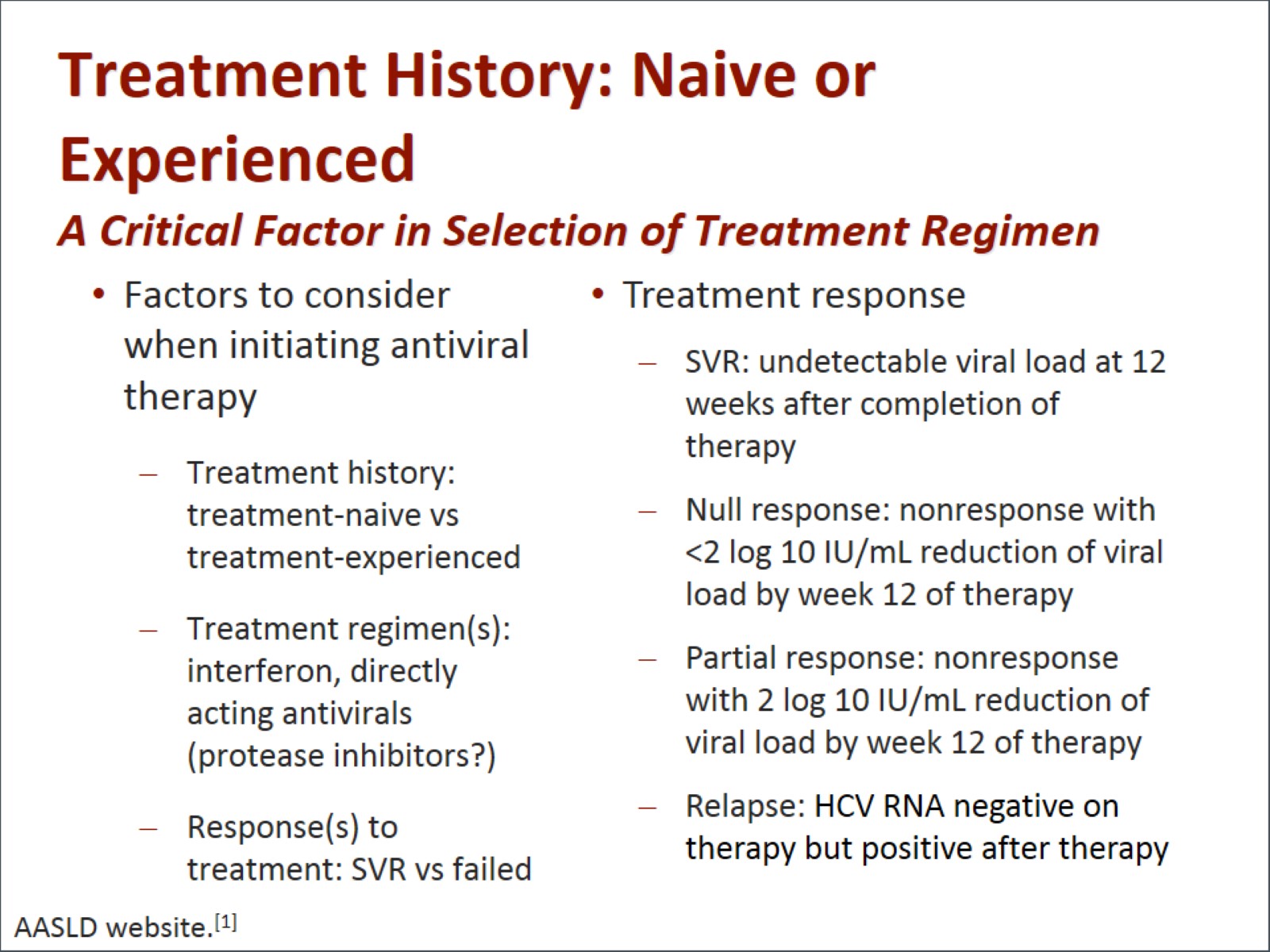 Treatment History: Naive or ExperiencedA Critical Factor in Selection of Treatment Regimen
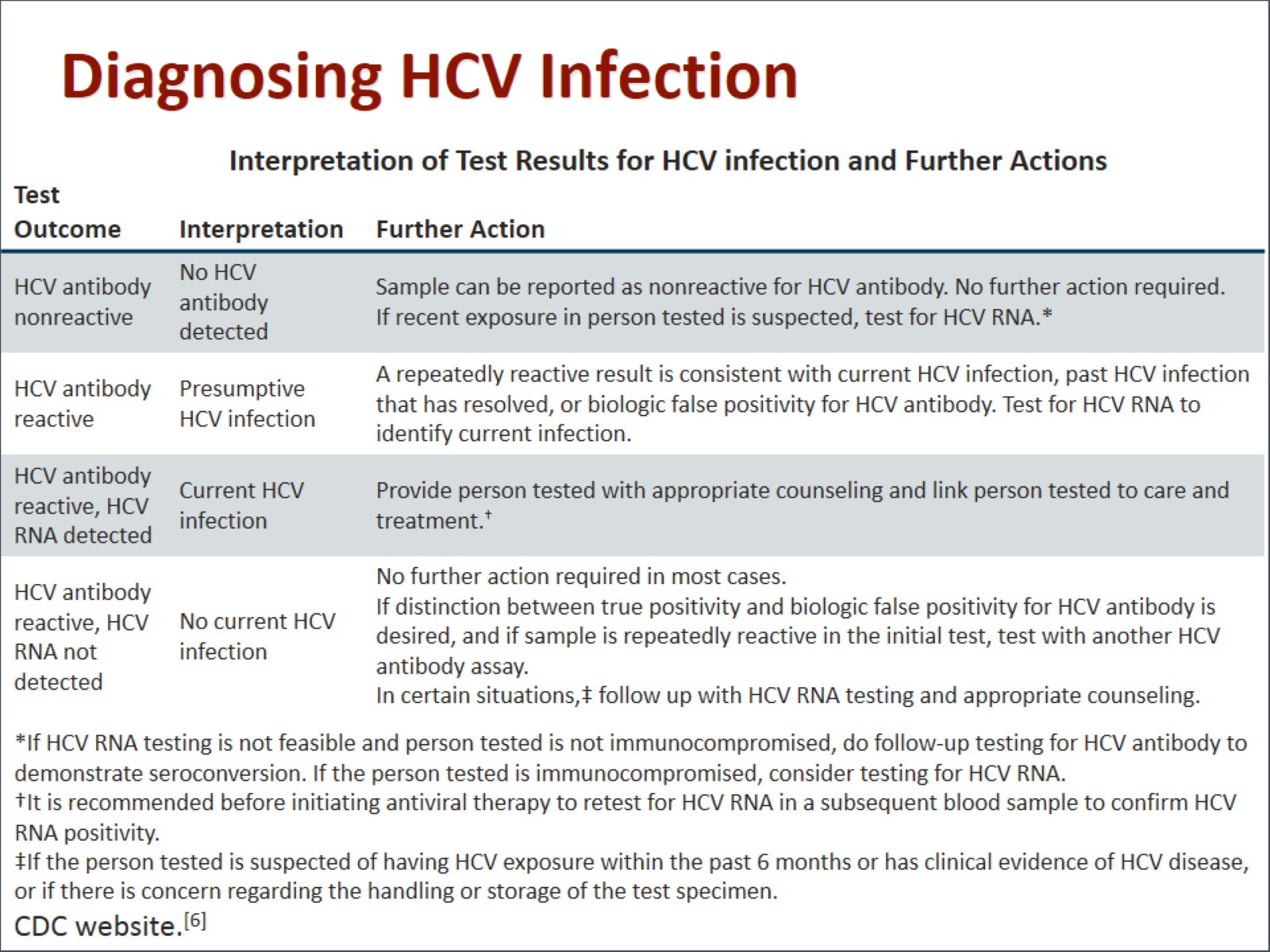 Diagnosing HCV Infection
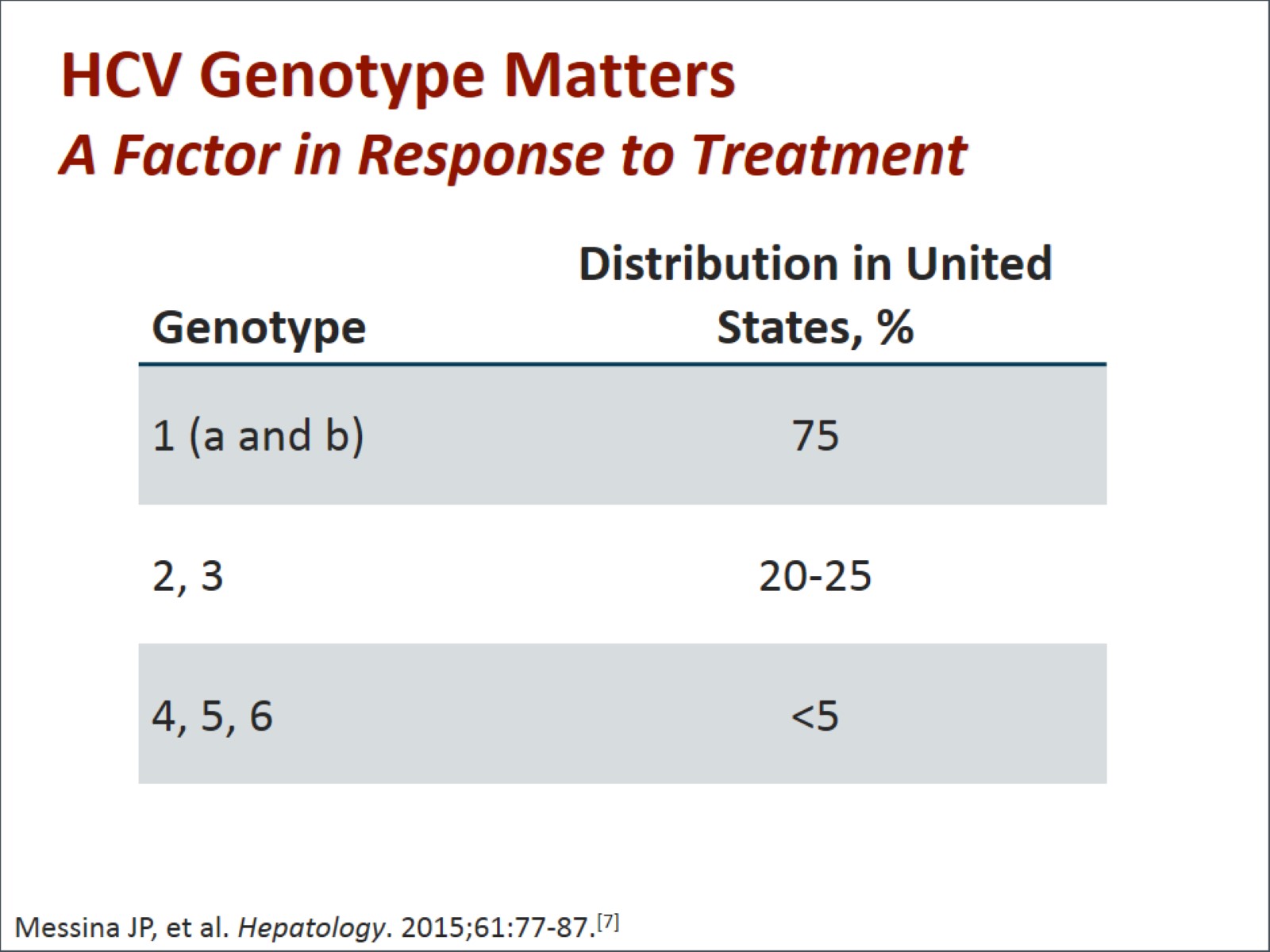 HCV Genotype MattersA Factor in Response to Treatment
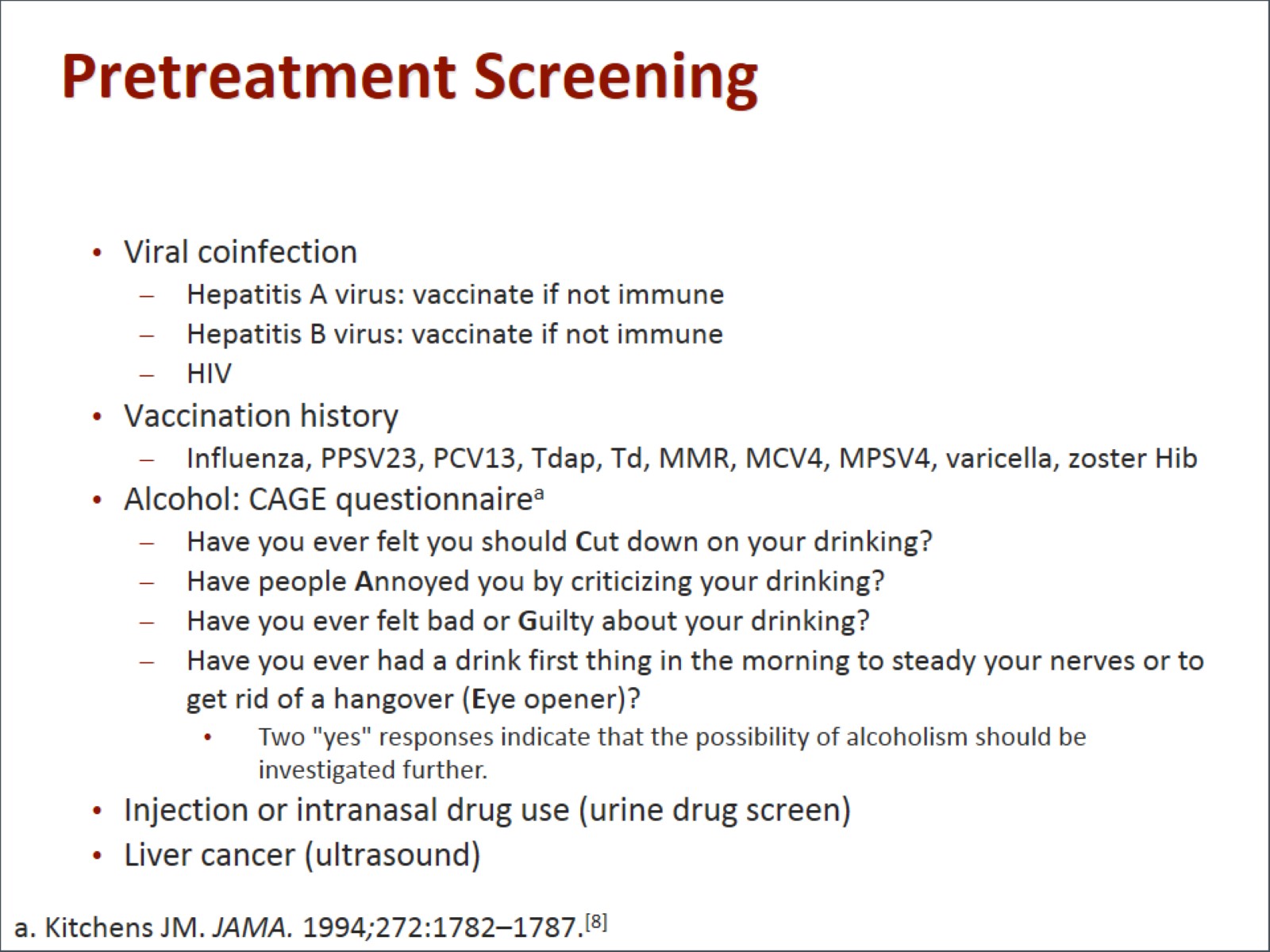 Pretreatment Screening
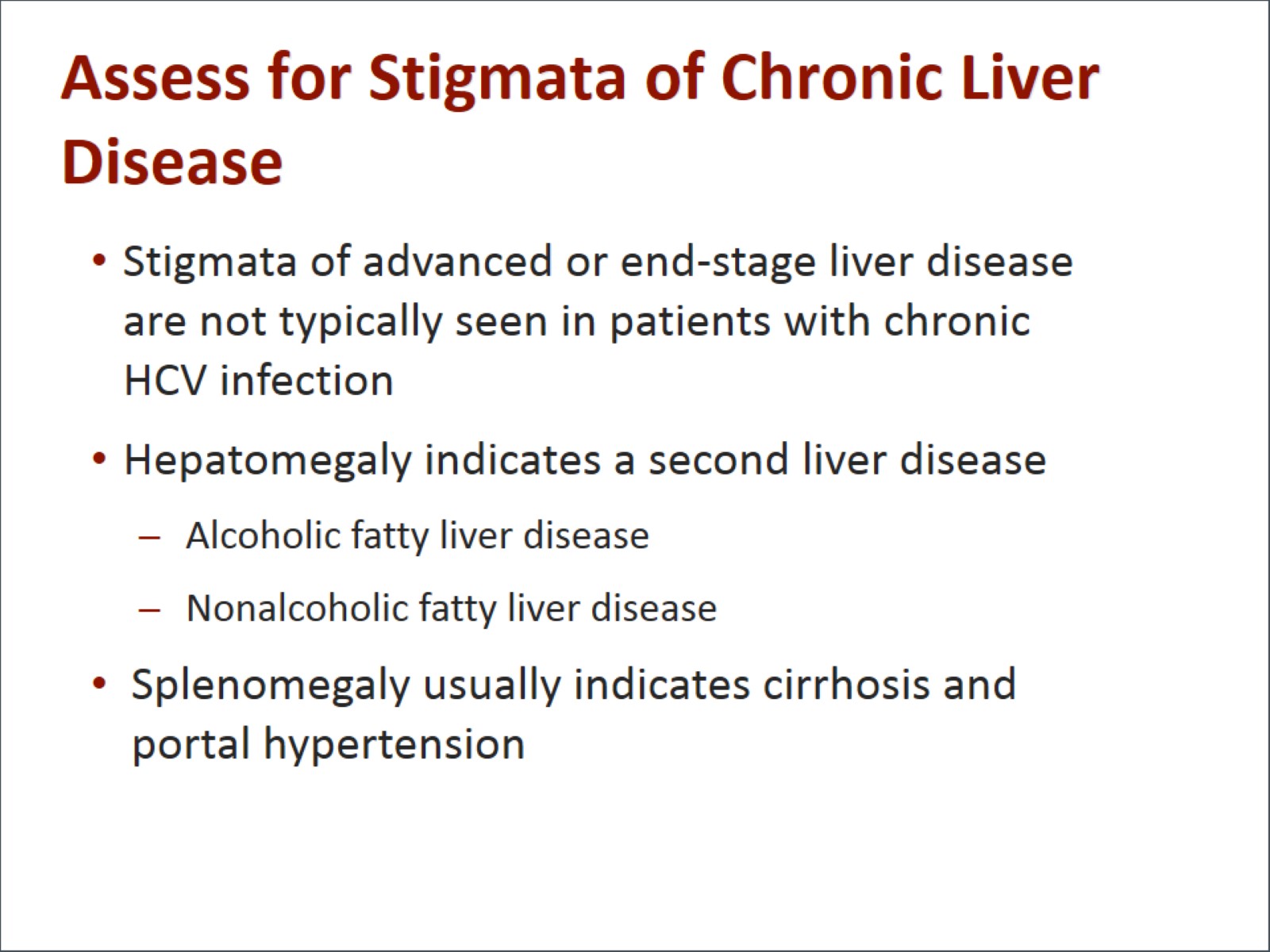 Assess for Stigmata of Chronic Liver Disease
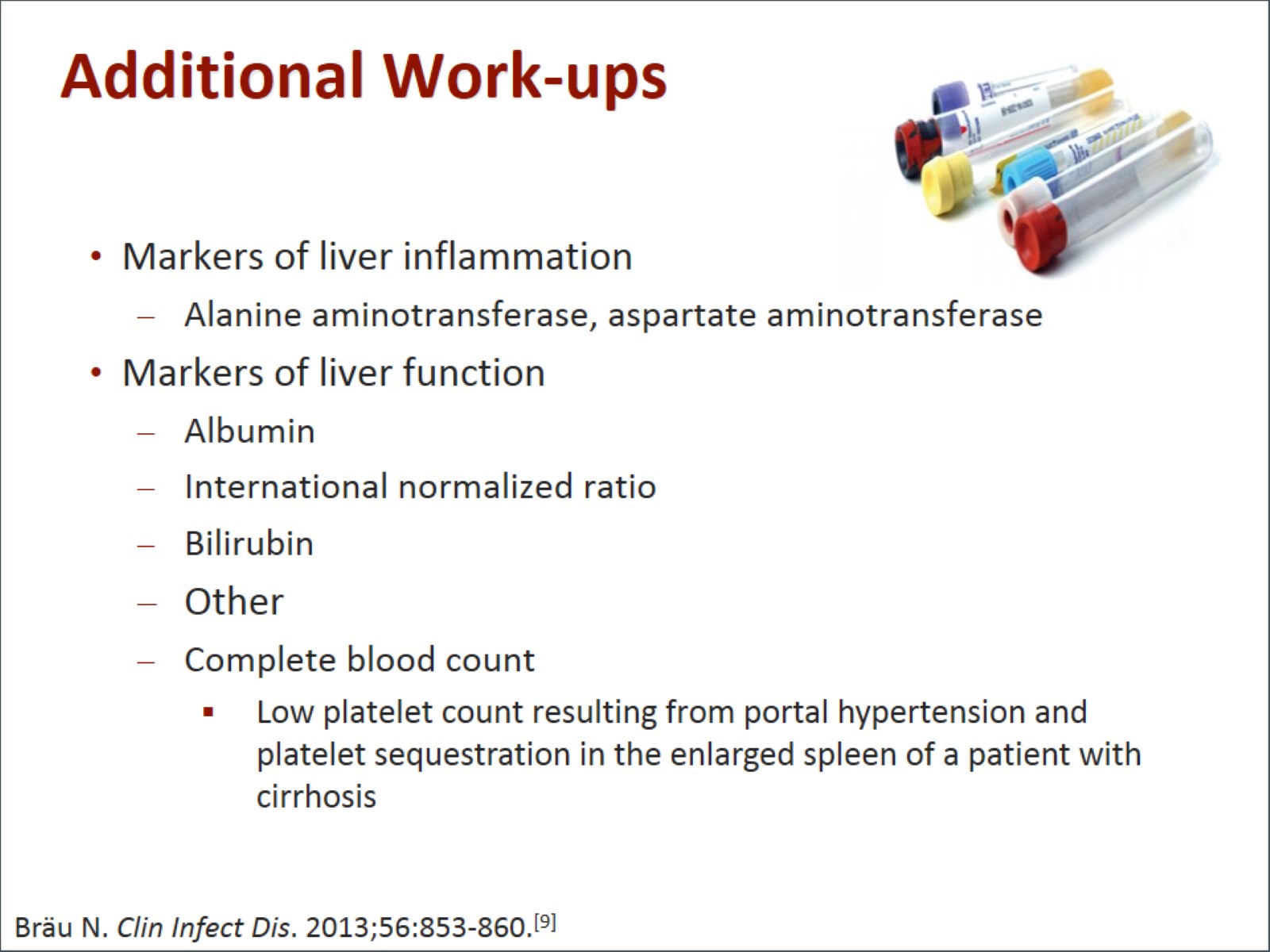 Additional Work-ups
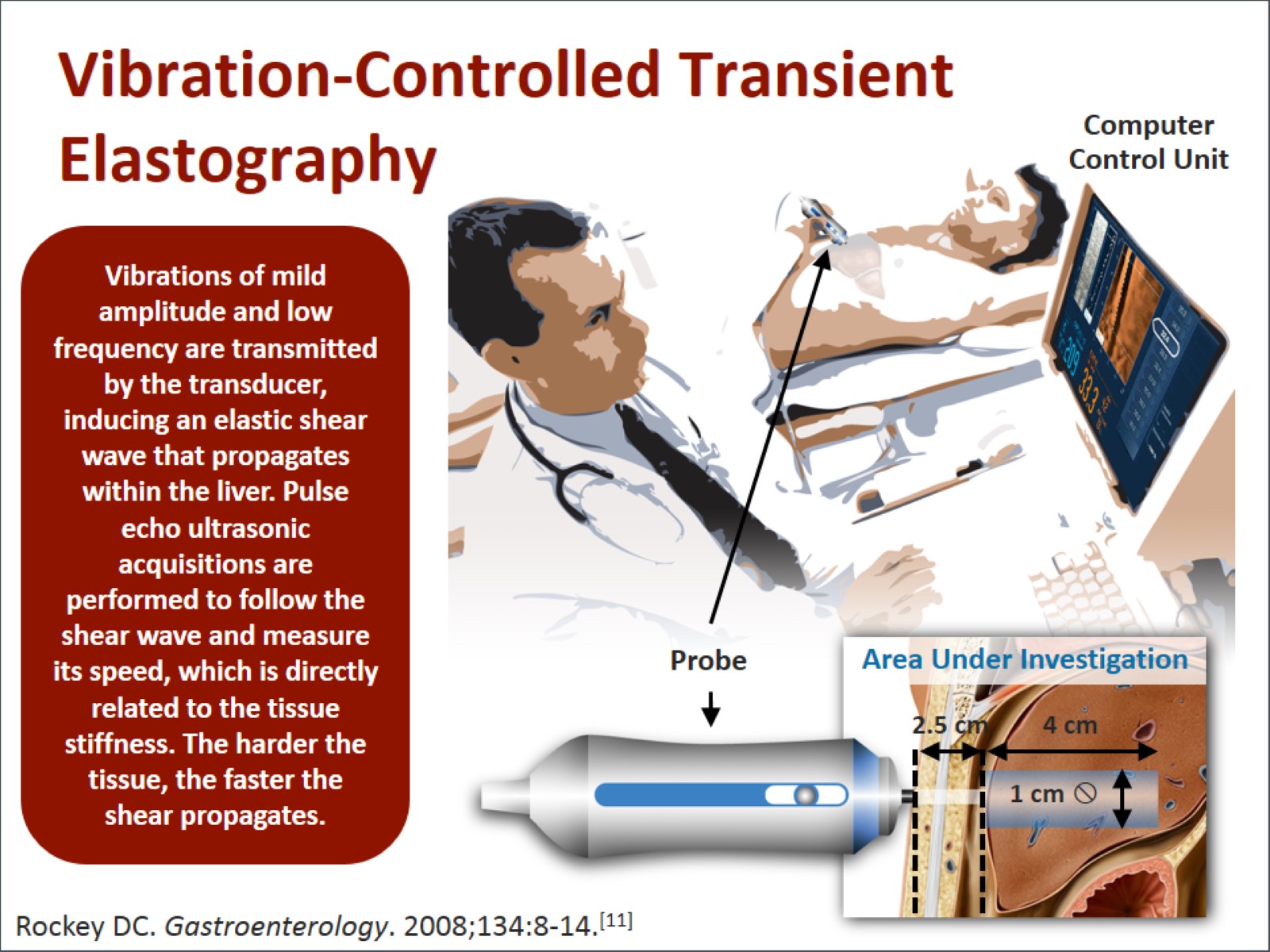 Vibration-Controlled Transient Elastography
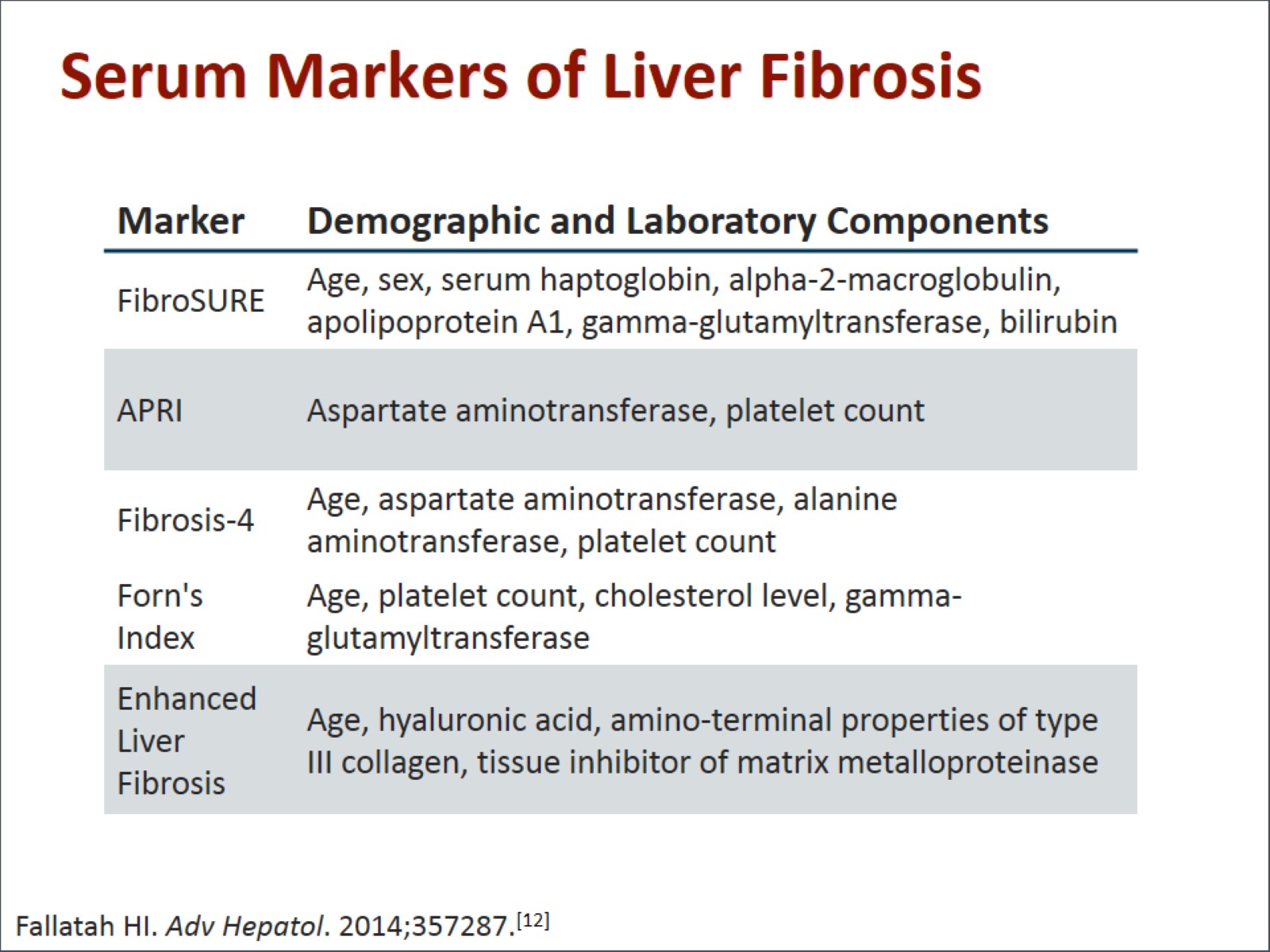 Serum Markers of Liver Fibrosis
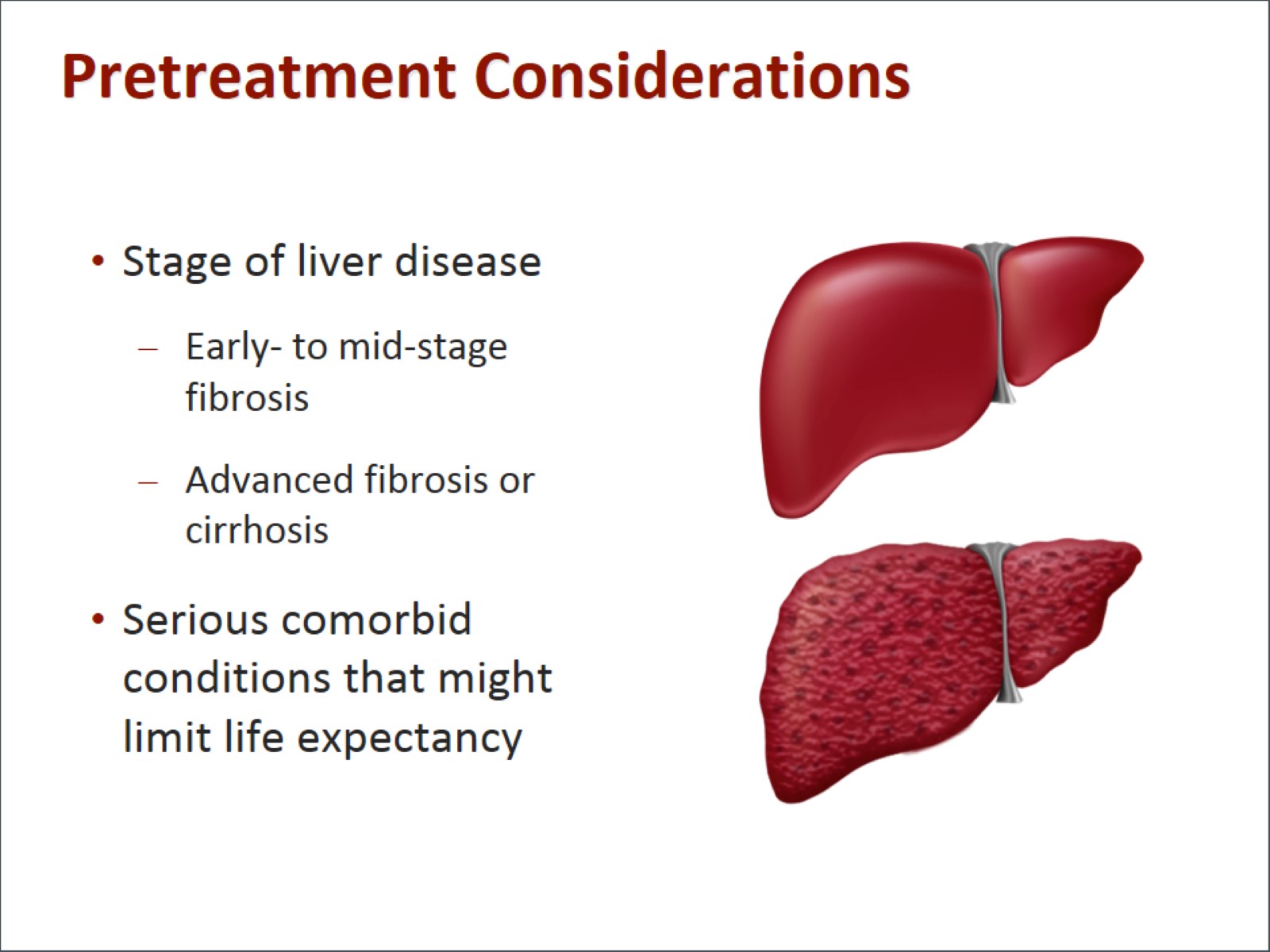 Pretreatment Considerations
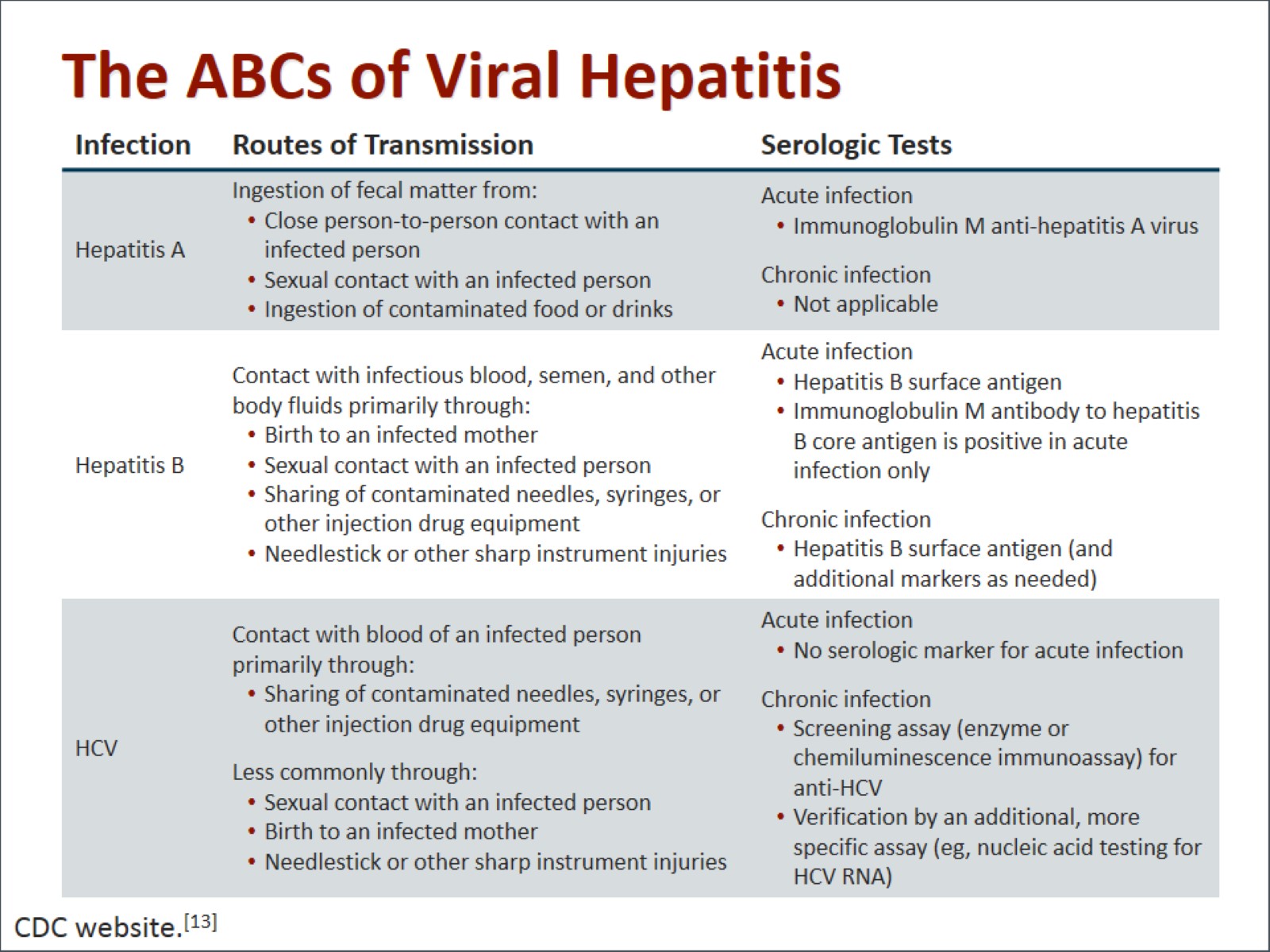 The ABCs of Viral Hepatitis
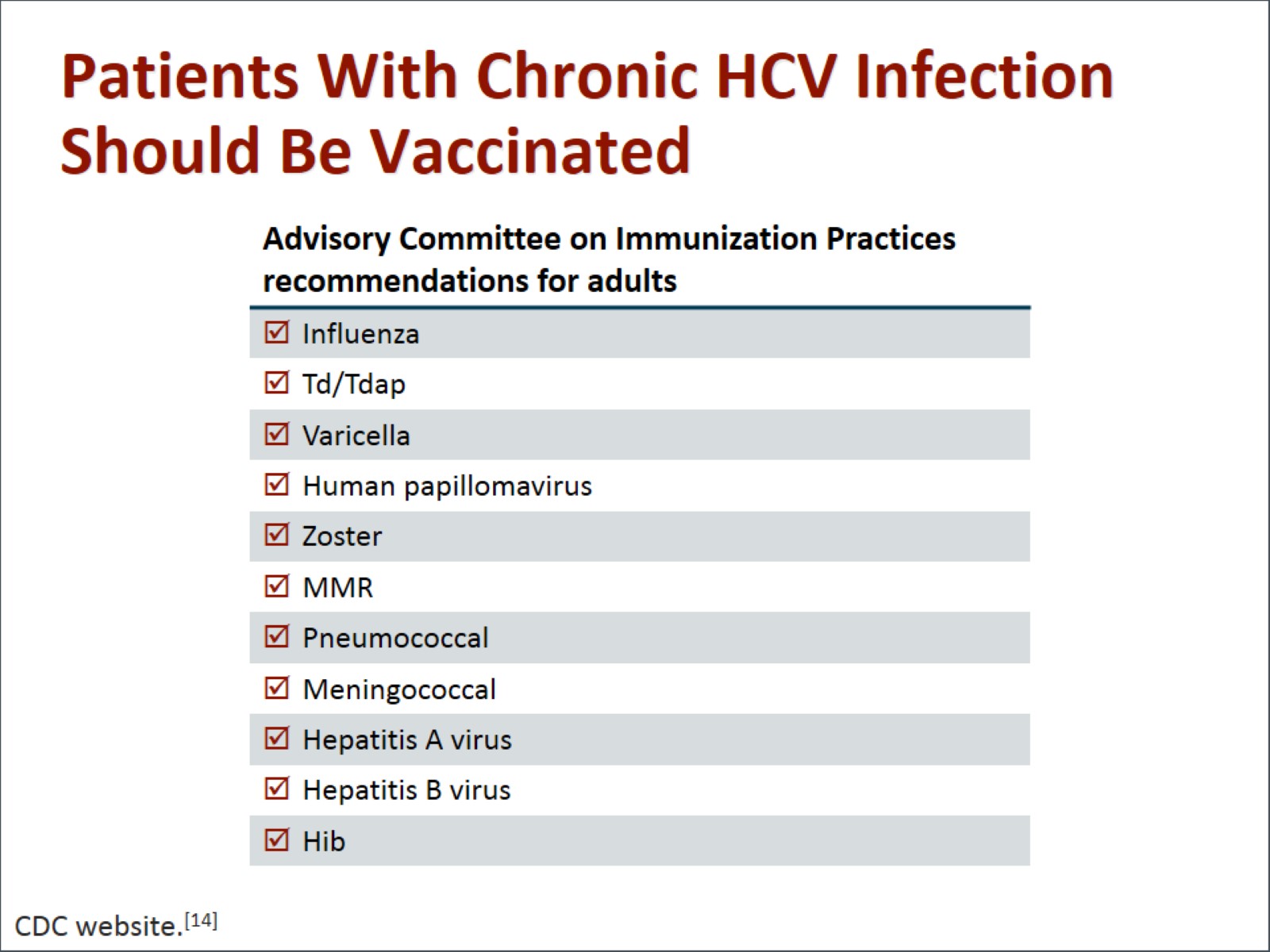 Patients With Chronic HCV Infection Should Be Vaccinated
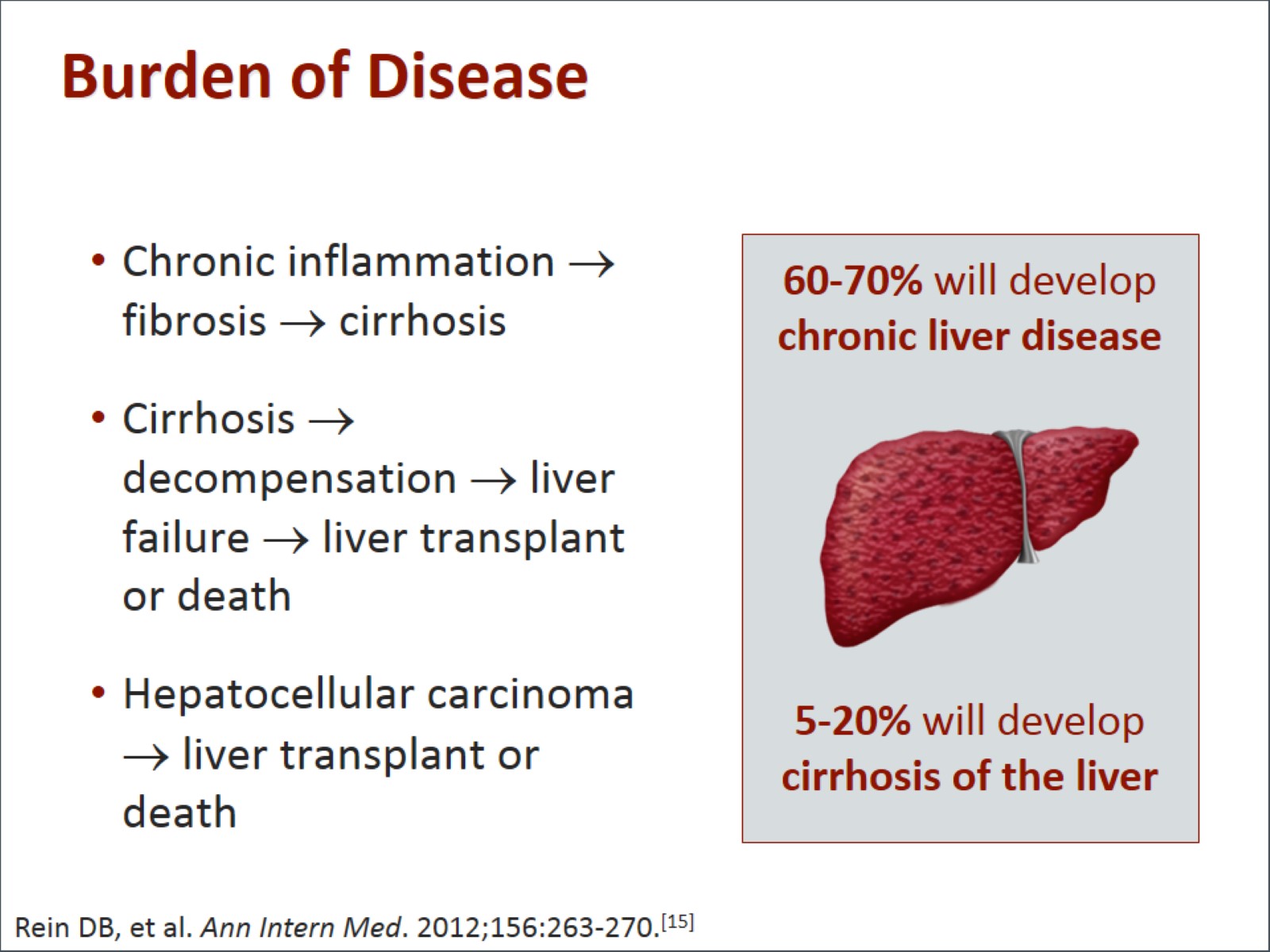 Burden of Disease
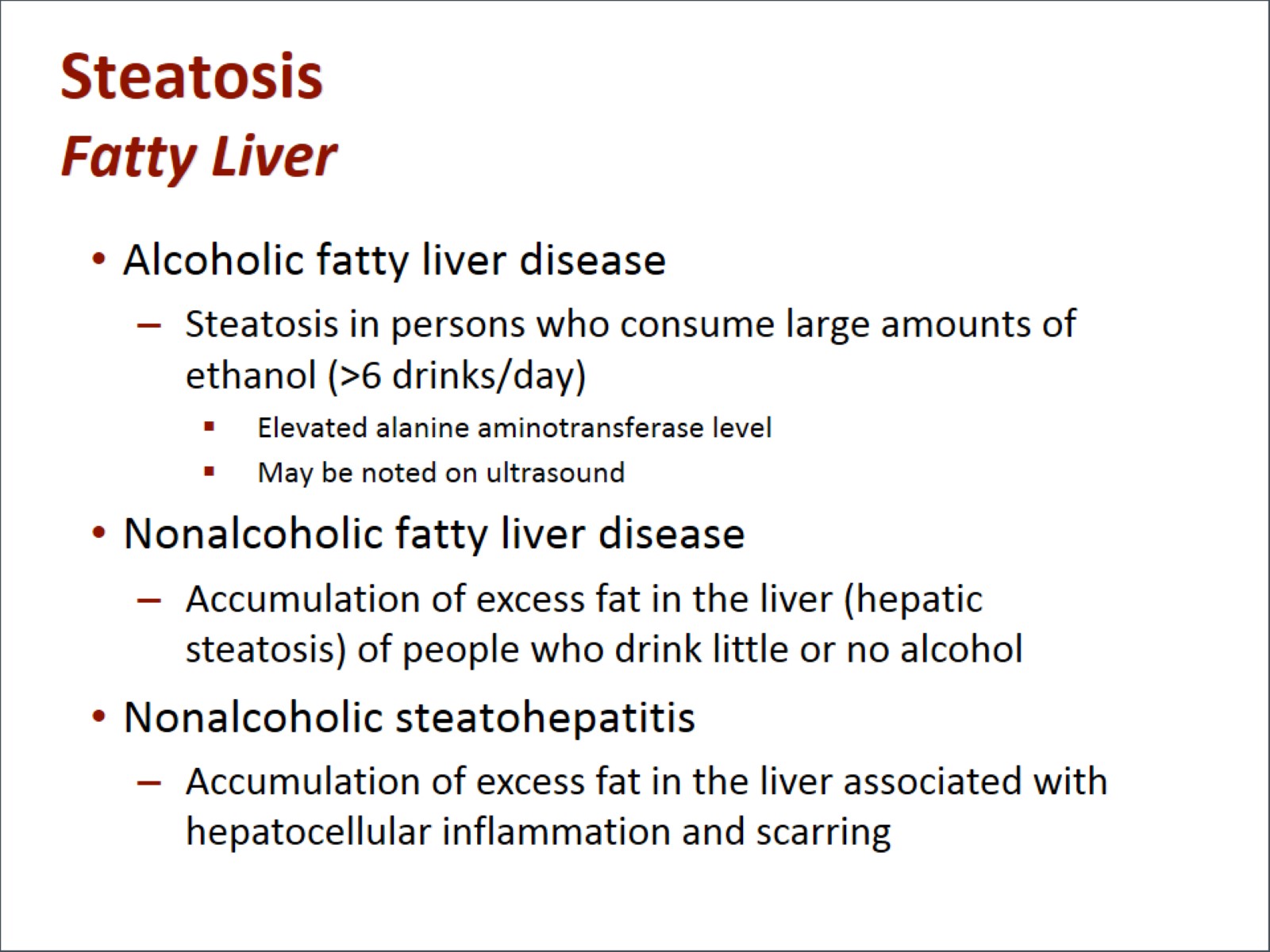 SteatosisFatty Liver
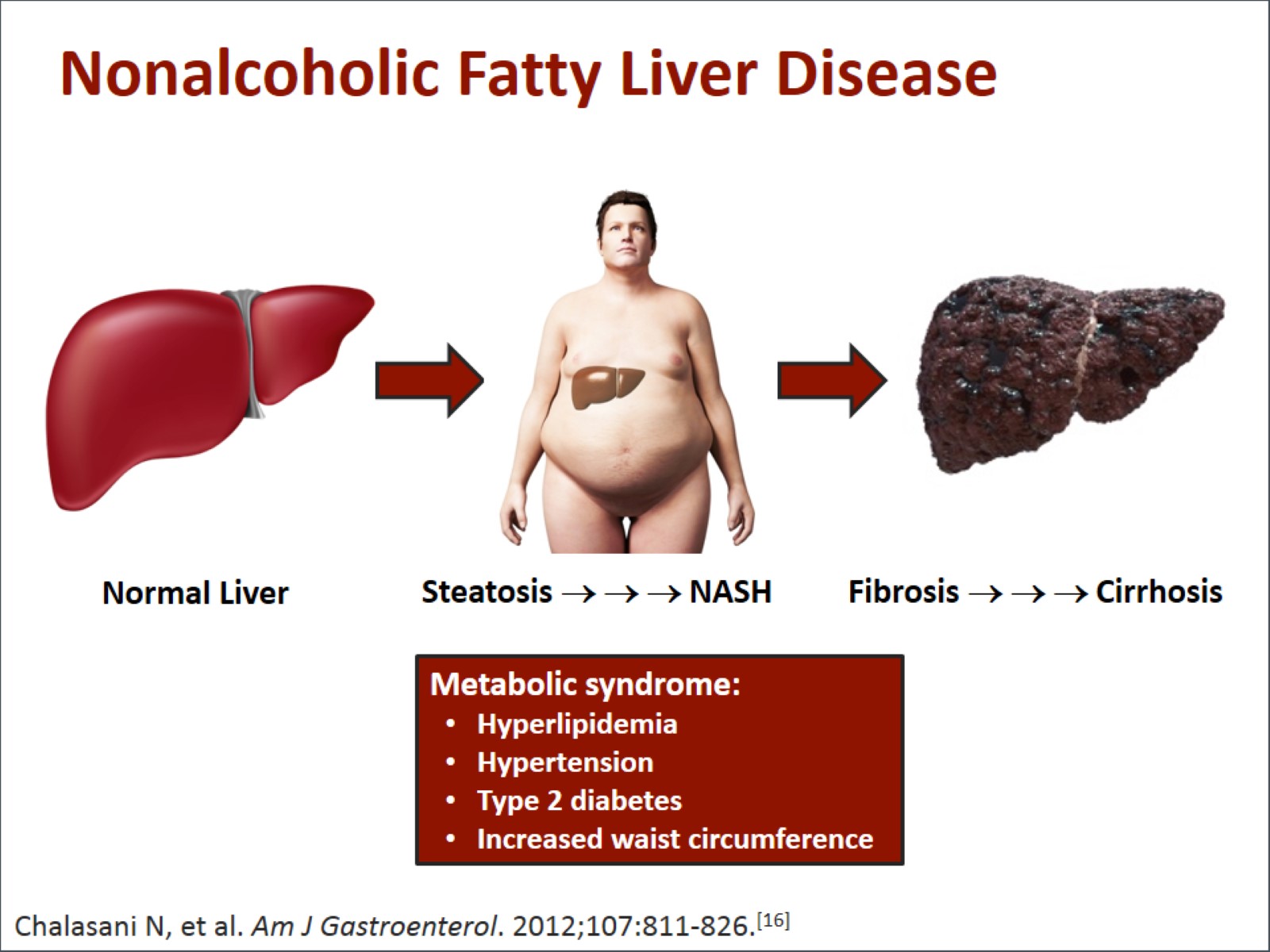 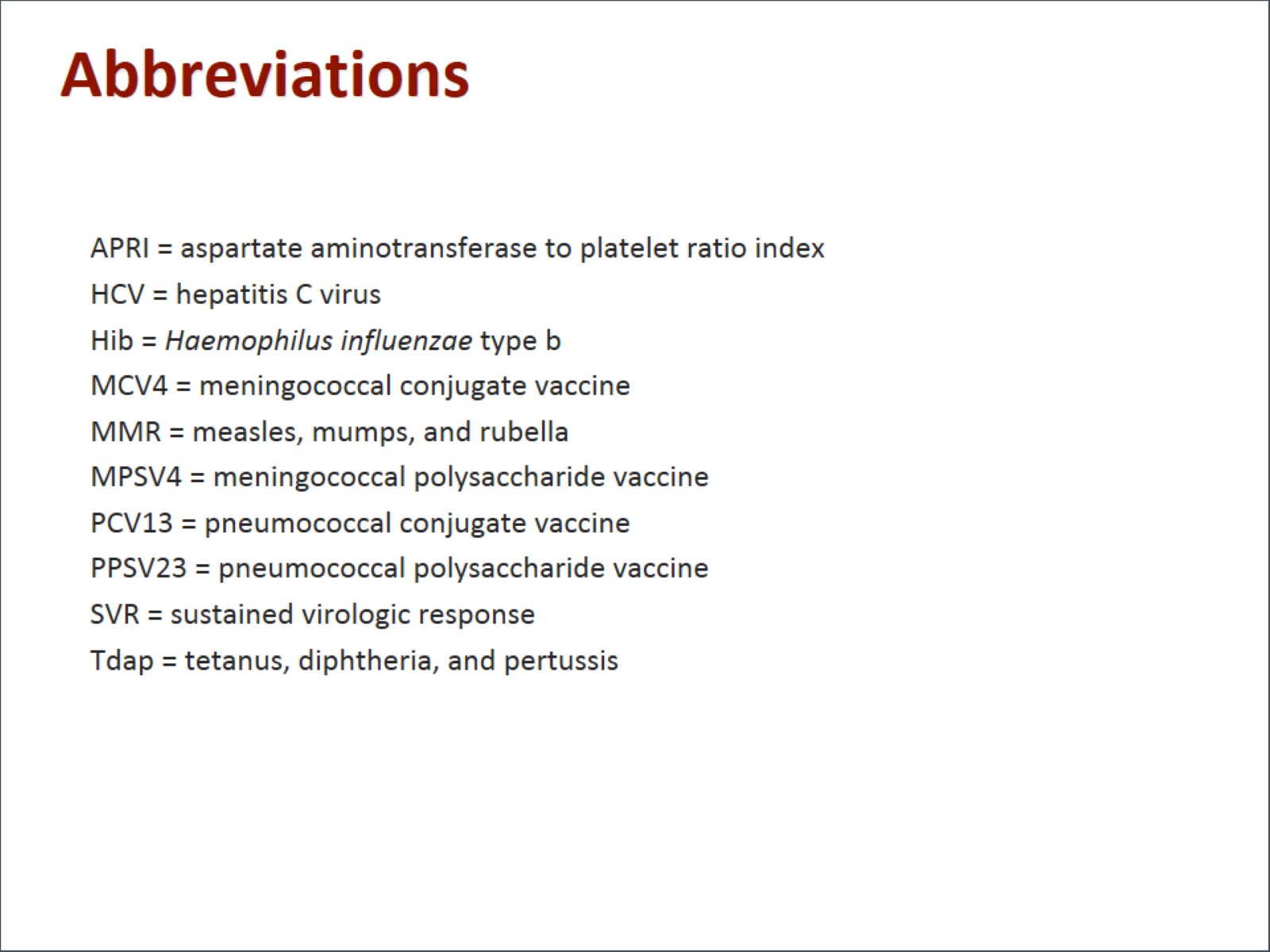 Abbreviations
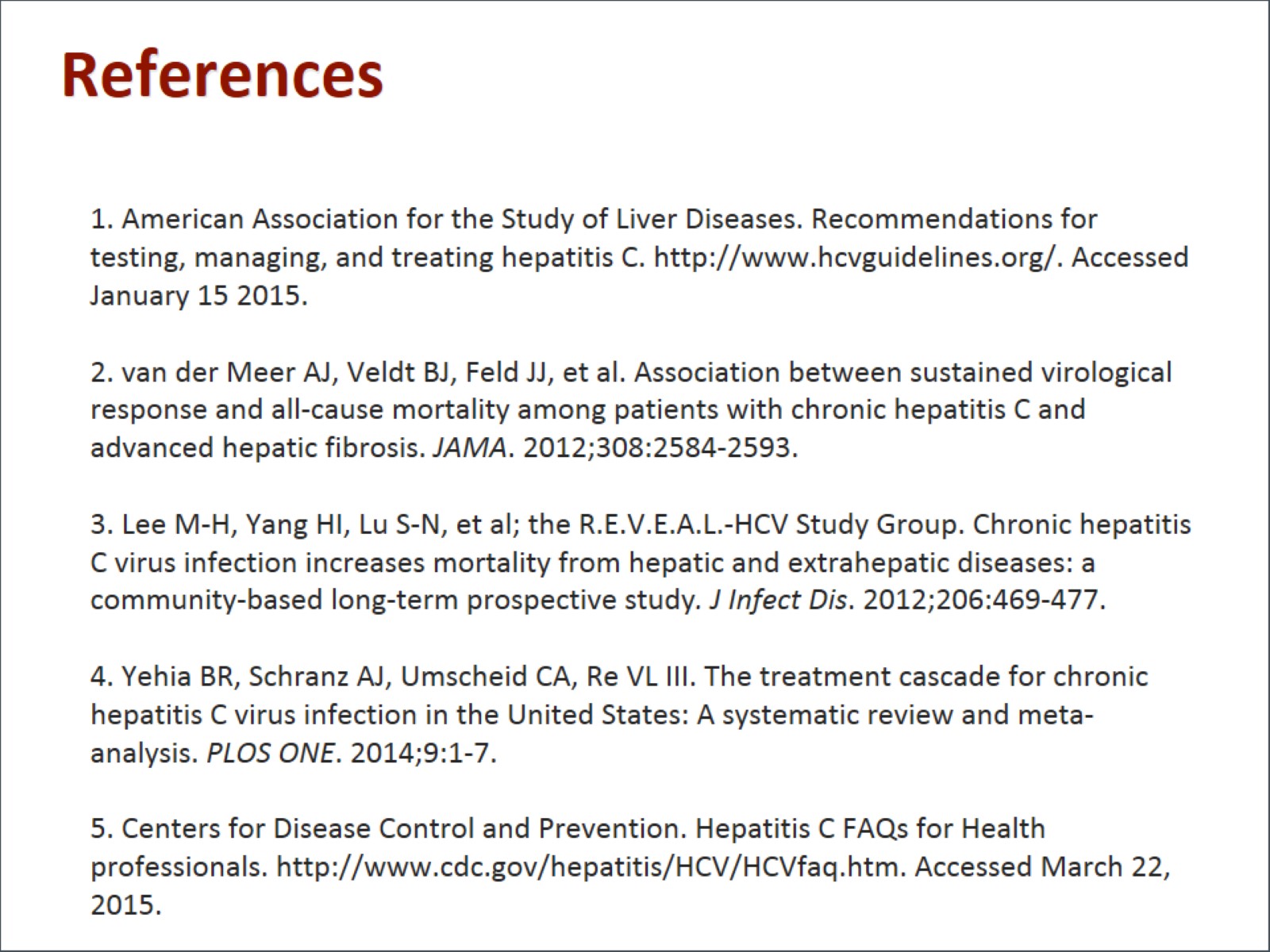 References
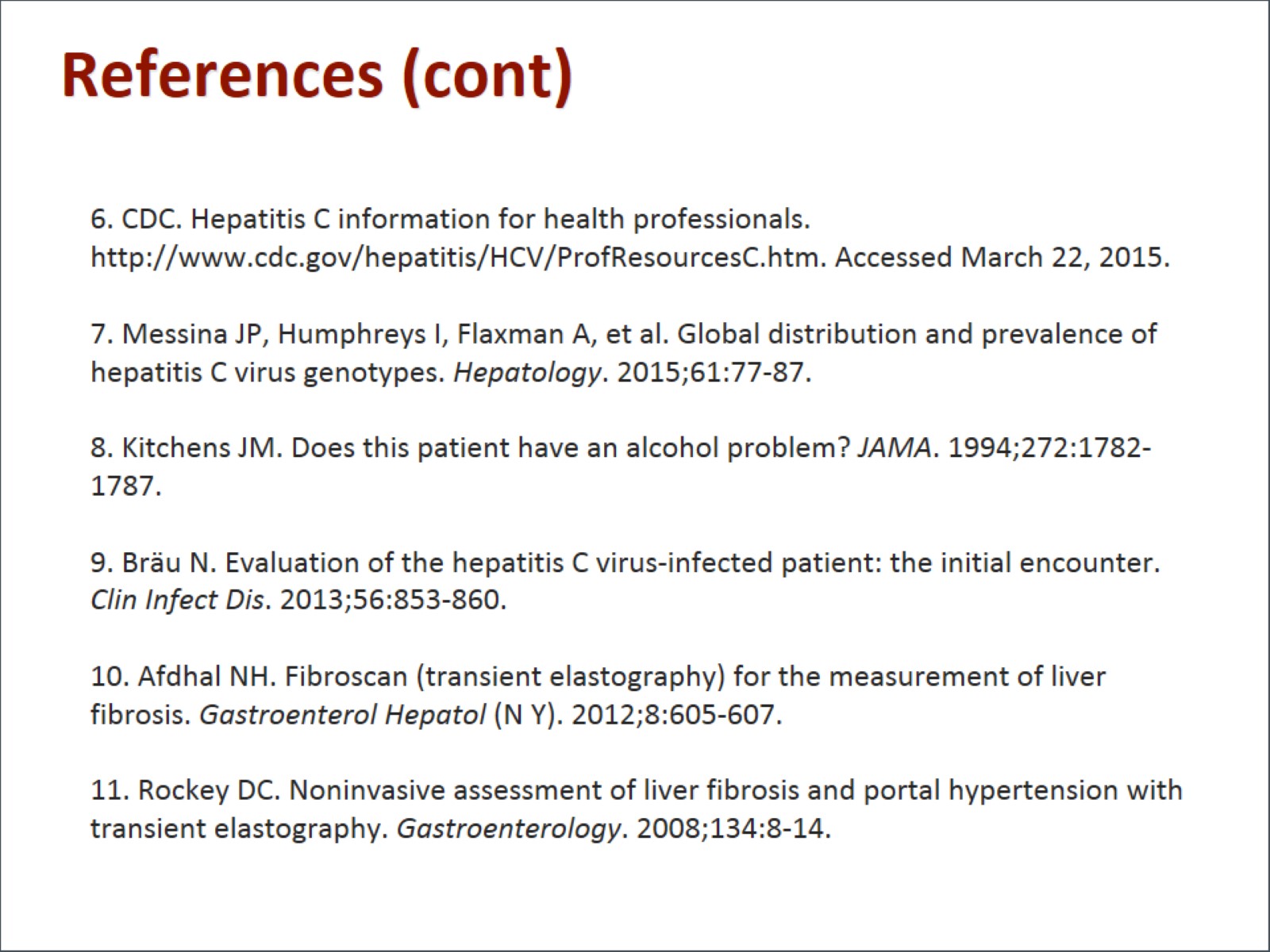 References (cont)
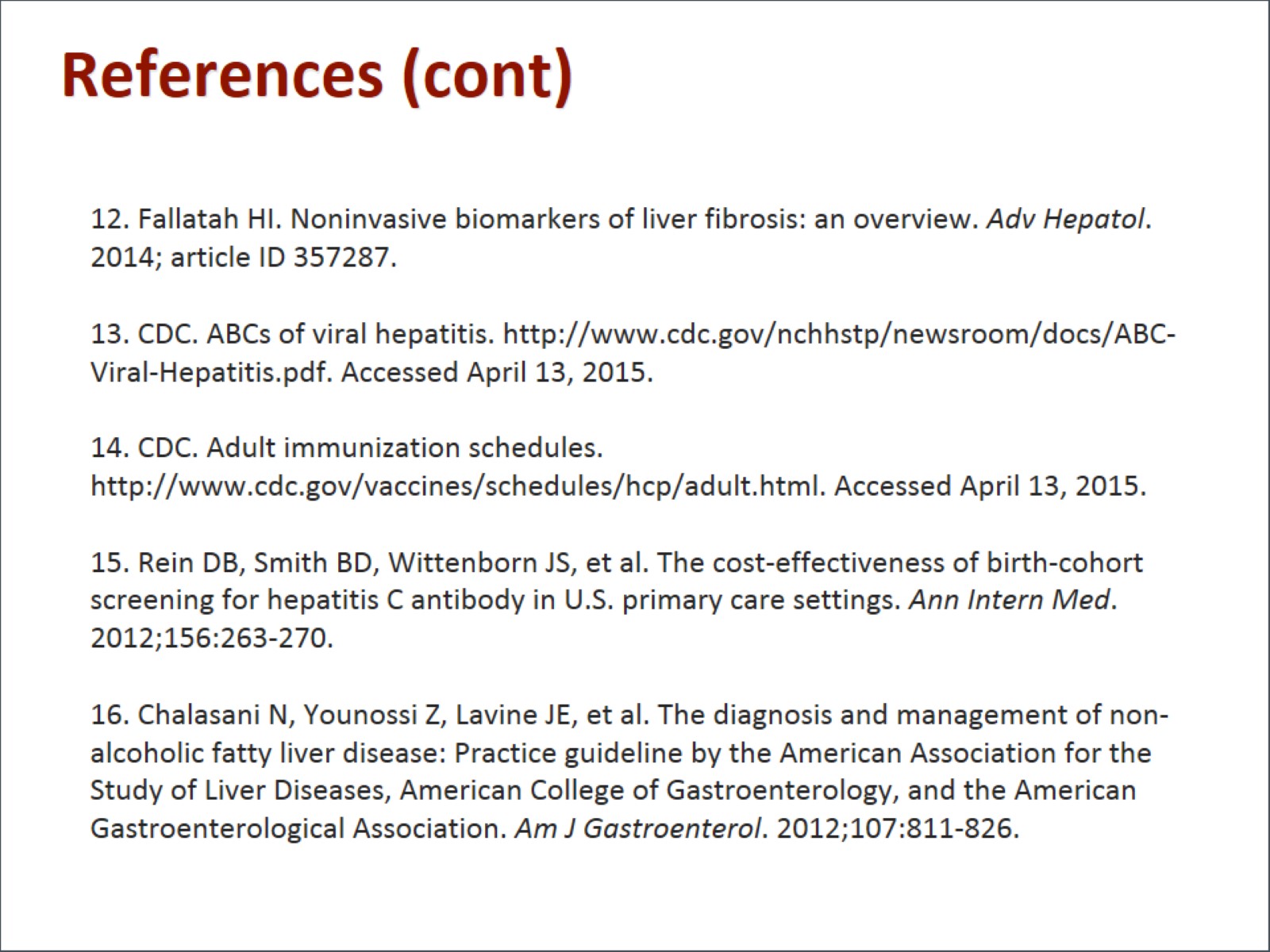 References (cont)